PTWC/JTWC
STATE GOVRNMENT (DCOs)
DIPLOMATIC MISSIONS
INTERNATIONAL/REGIONAL AGENCIES
RADIO STATIONS
HF RADIO TO OI
MUNICIPAL OFFICES
ACTIVATES GOVERNOR’S EMERGENCY TASK FORCE/COLLABORATE WITH STATE ETFs
ACTIVATES PRESIDENT’S EMERGENCY TASK FORCE/COLLABORATE WITH STATE ETF
EMBASSIES
NATIONAL AGENCIES
TV STATION
PUBLIC SAFETY
FSMTC
GENERAL PUBLIC
FSM WSOs SOP FLOWCHART
NATIONAL GOVERNMENT (OEEM)
ISSUE PRODUCTS
FSM
WSOs
No
NO ACTION TAKEN/INFORMATION ONLY
ANALYZE PRODUCT/DETERMINE HAZARD
Yes
NOTIFICATION OF POTENTIAL THREAT (WATCH/WARNING)
ISSUE NOTIFICATION
ISSUE WATCH/WARNING MORE ANALYSIS
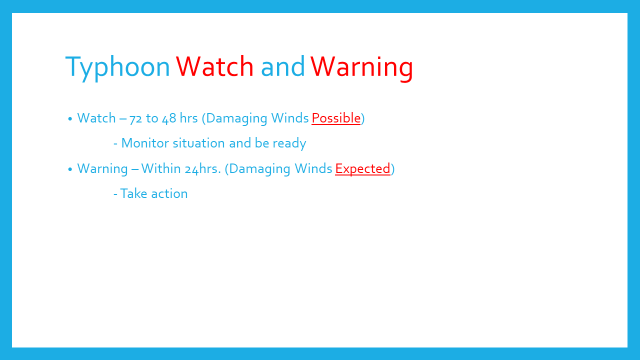 Tropical Depression 96W
October 24, 2023 7pm – Advisory 1
Current Location: just passing South of Majuro heading toward Kosrae 
Max Sustained Wind 20mph Current Movement 15mph West
TD 96W
Scenario 72 hrs: Typhoon Watch
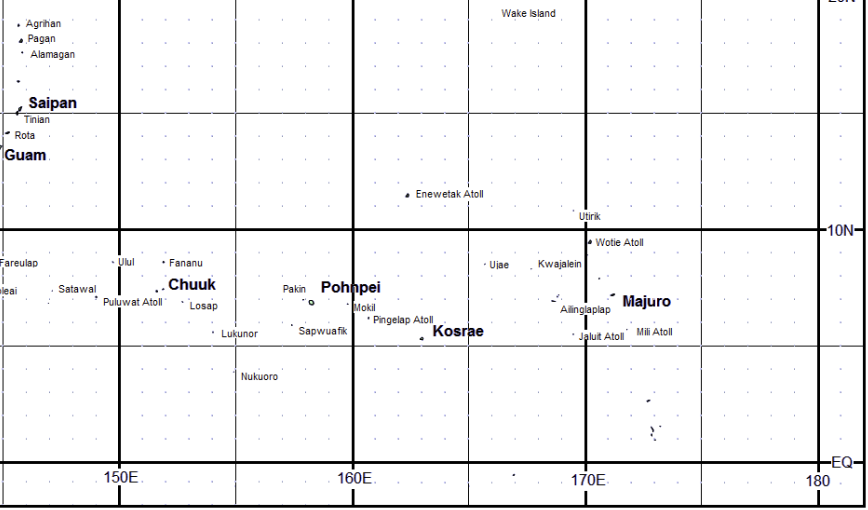 Advisory 1: A Tropical Depression (96W) has been developed south of Majuro.  
96W is slowly developing and moving West including winds of 20mph are possible within 48 – 72 hrs of Kosrae.   At 7pm Kosrae LST .. 96W is currently moving at 15mph.  Maximum sustained winds are estimated to be 20mph, intensification is expected in the next 48 to 72 hours.  Next advisory will be issued in 12 hours or sooner if there is any sudden changes in forecast.
Discussion Questions: 72 hours
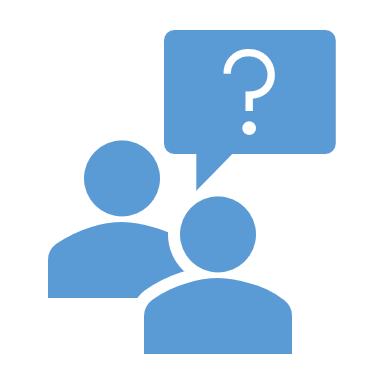 Based on your Department’s SOP what steps will your agency undertake to respond to the information received?

What preparations need to be done?
Tropical Storm (16W)
October 25, 2023 7am – Advisory 2
Current Location: just passing Southeast
 of Jaluit  heading toward Kosrae 
Max Sustained Wind 37mph Current Movement 15mph West
TS 16W
Scenario 48hrs: Typhoon Warning
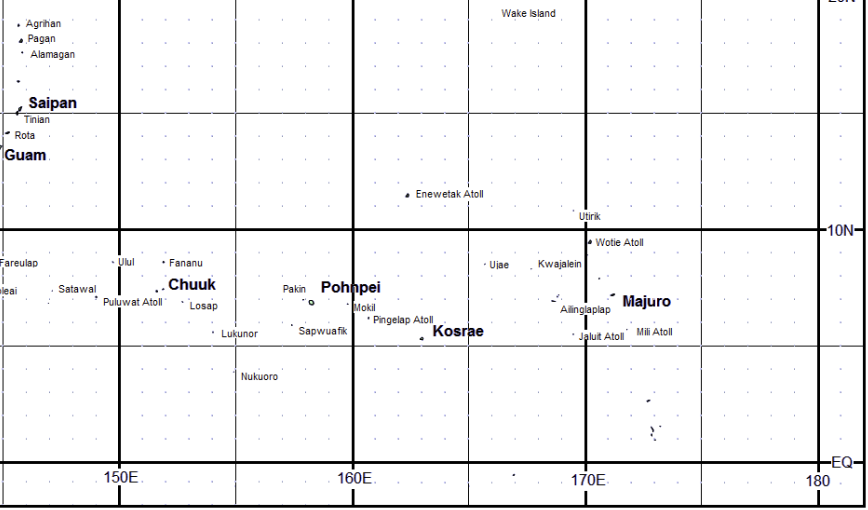 Advisory 2 : Tropical Storm (16W) is now developed around RMI and moving towards the State of Kosrae. Tropical Storm watch is now in effect for the State of Kosrae. 16W is still developing and expected to intensify within the next 12 hours.  Please be advised that the forecasted track puts 16W right south of Kosrae within the next 48 hours.  Next advisory will be issued in 12 hours or sooner if any changes are made to forecast.
Discussion Questions: 48 hours
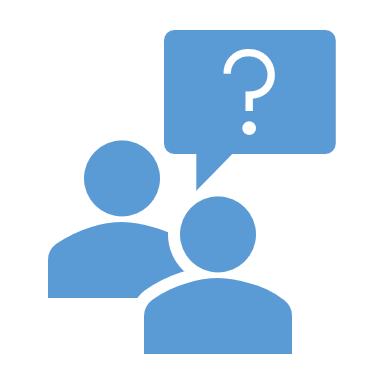 What information should be communicated to the public at this time? 

Course of action you think is very critical/important at this point of time but is not listed in your SOP.
[Speaker Notes: Pre-approved EWS messages?
MOU with telecom for bulk messages?]
Tropical Storm Sinlaku
October 25, 2023 7pm – Advisory 3
Current Location: East of Kosrae 
Max Sustained Wind 44mph Current Movement 15mph West Northwest
TS Sinlaku
Scenario 12hrs: Typhoon Warning
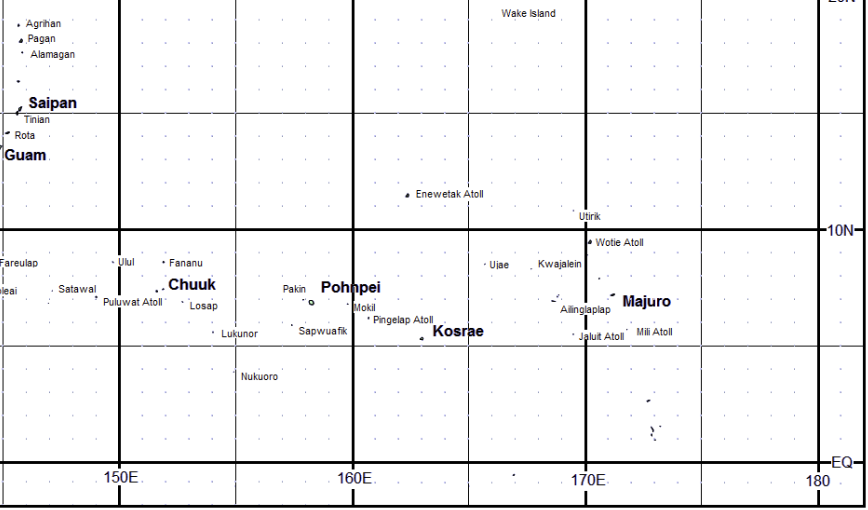 Advisory 3: Tropical Storm 16W has now been upgraded to Tropical Storm Sinlaku and a tropical storm WARNING is now in effect for the State of Kosrae. Tropical Storm Sinlaku is now located 150 miles East and continuing its forward movement  towards Kosrae. Tropical Storm Sinlaku is expected to make landfall on Kosrae within the next 12-24hrs Maximum sustained winds are still estimated at 44mph. Next immediate update and advisory will be issued in 8 hours or sooner if any changed are made to forecast.
Discussion Questions: 12 hours
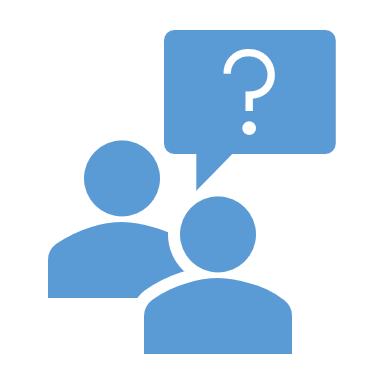 Landfall is expected within 12 hours. What are the immediate priorities your agency will undertake based on your SOP. 

If applicable, what are the things that should be done differently.
Tropical Storm Sinlaku
October 26, 2023 7am – Advisory 4
Current Location: 150 miles East of Kosrae 
Max Sustained Wind 69mph Current Movement 5mph West Northwest
TS Sinlaku
Scenario update: Hit
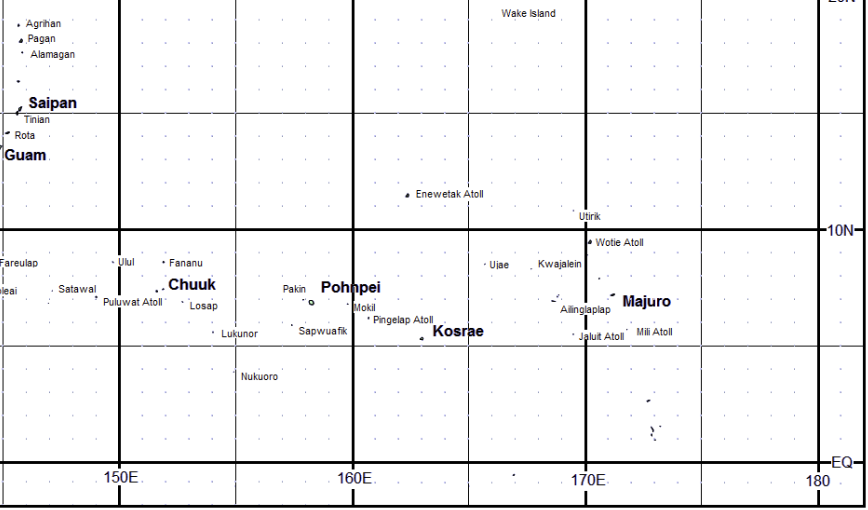 Advisory 4: Tropical Storm Sinlaku is rapidly moving West. Tropical Storm Sinlaku is now located10 miles South of Kosrae. Tropical Storm Sinlaku is now moving slowly at 5mph with sustaining winds of 69mph and is expected to get stronger within the next 12 hours.  All residents of Kosrae are strongly advised to please remain indoors and in the designated shelters.
Typhoon Sinlaku
October 26, 2023 7pm – Advisory 5
Current Location: 75 miles West of Kosrae 
Max Sustained Wind 75mph Current Movement 10 mph West Northwest
TY Sinlaku
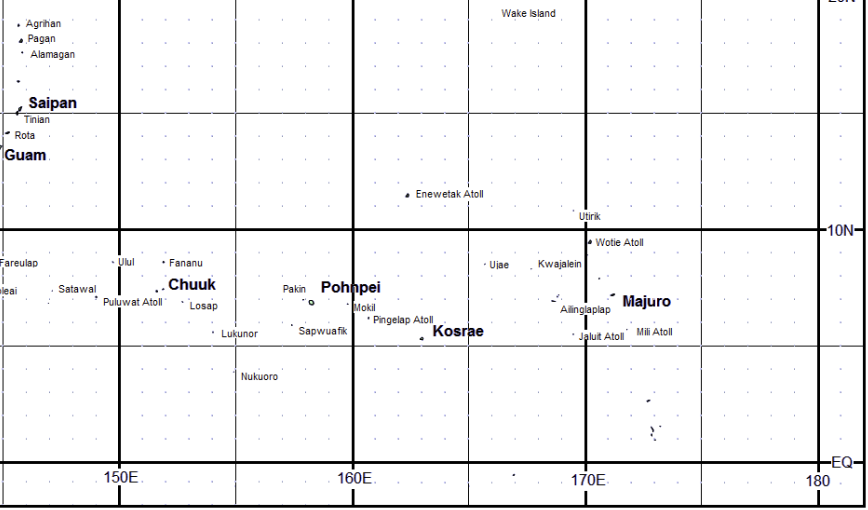 Typhoon Sinlaku is West of Kosrae and SE of Sapwuafik. All residents of Kosrae are encouraged to remain indoors and in safe shelters, strong tropical storm winds are still within our vicinity until notified conditions are updated by Kosrae DCO.
Typhoon Sinlaku
October 26, 2023 7pm – Advisory 6
Current Location: 300 miles West of Kosrae 
Max Sustained Wind 85mph Current Movement 10 mph West Northwest
TY Sinlaku
Scenario: ALL CLEAR! Outside the 300mile radius.
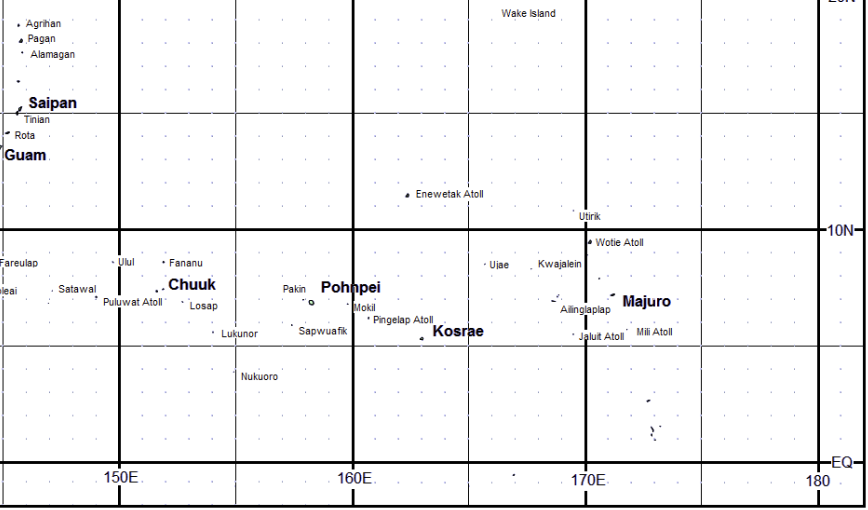 All Clear issued from DCO. PRAY for Kosrae!
Discussion Questions: “All Clear”
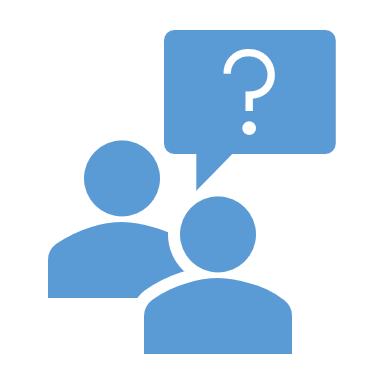 What resources does your agency have available to respond to the situation and how quickly can they be deployed?

Are mutual aid agreements in effect?
New Challenges:
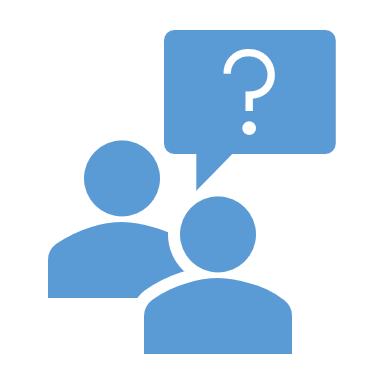 DCO
It was reported that Lelu and Malem municipalities have a shortage of critical supplies such as food, fuel and water.
How will your agency prioritize its resource allocation to ensure that the most critical needs are met first?
New Challenges:
Kosrae Utilities Authority
The typhoon has caused widespread power outages in the area, affecting several communities. Discuss the necessary steps to be undertaken to ensure that power will be restored the soonest time possible.
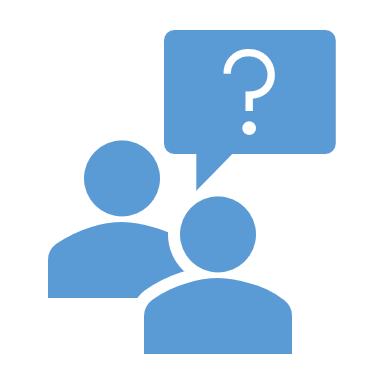 New Challenges:
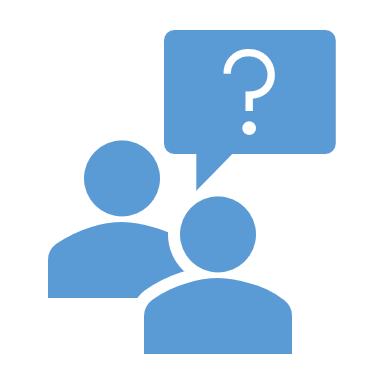 FSM Telecom
The typhoon has damaged the communication infrastructure resulting in partial / complete loss of phone lines, mobile networks and internet connectivity. Discuss the necessary steps to be undertaken to ensure that communication will be restored the soonest time possible.
New Challenges:
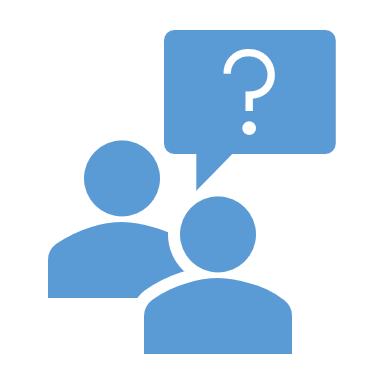 Health
It was reported that Tafunsak and Utwe are experiencing a diarrhea outbreak, with many residents affected. Discuss ways to manage the health situation.
New Challenges:
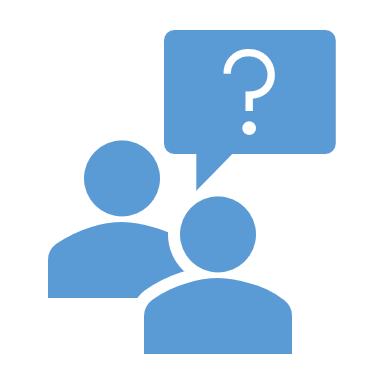 DCO
Due to continuous heavy rain _________ municipality with steep areas experienced landslides, displacing 5 families. Discuss ways for their relocation and recovery assistance.
Wrap –up Questions:
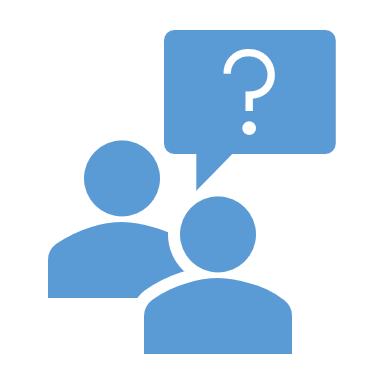 We hope that this exercise has highlighted the strengths, weaknesses and gaps in your department’s SOP on disaster response.

Considering the outcomes of this exercise,  how can we better prepare for unexpected events in the future?